A Hortobágy halomnevei
RESZEGI KATALIN
EGYETEMI DOCENS
1. BevezetésA halmok
1.1. A halmok
Az alföldi táj tökéles síkságát megtörő jellegzetes tájképi elemek



Többnyire ember alkotta kiemelkedések
lovas-nomád népek ősi sírhelyei
lakóhalmok
tömegsírok
épületek magasítására szolgáló halmok
egyéb természetes és mesterséges kiemelkedések
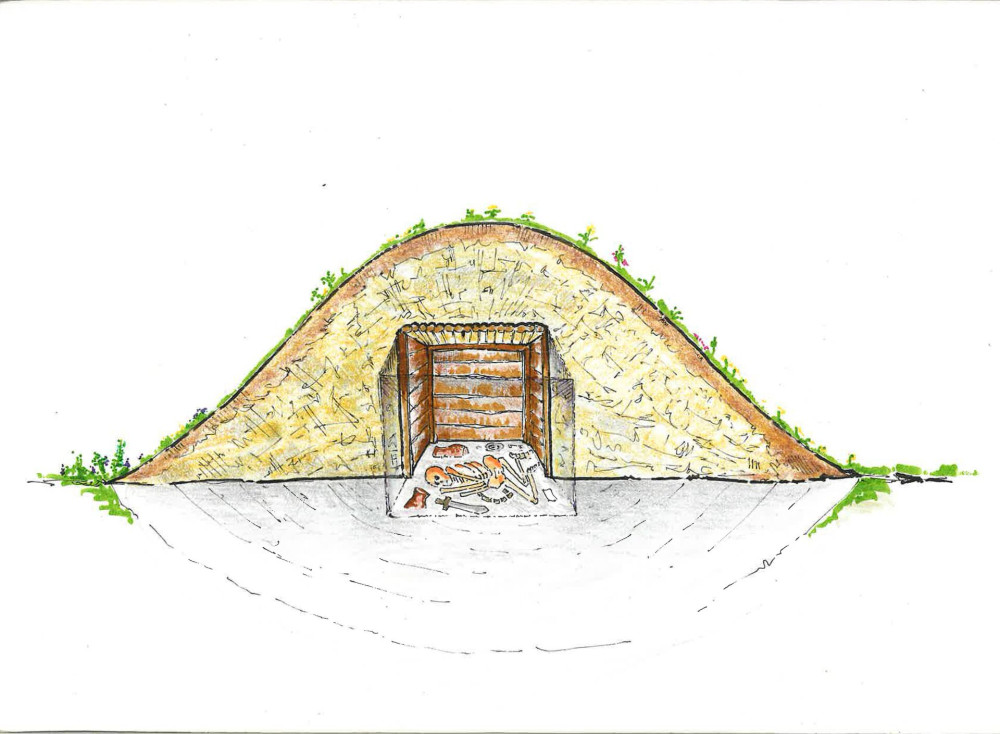 Grafika: 
Bába Imre
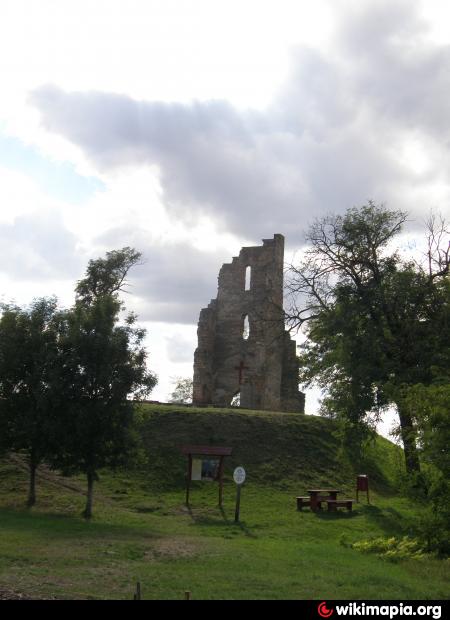 1.2. A halmok későbbi funkciói
Tájékozódási pontok – 
	a kognitív térkép fontos szervező elemei
Őrhelyek
Határhalmok
Épületeket emeltek rájuk
Temetkezési helyek
Zeleméri-templomdomb
wikimapia.org
1.3. A halomnevek
↔	Névtelen halmok
A halmok jellemzően nevet is kaptak 




A helynévgyűjtések jelentősége
	 · kiveszőben lévő kulturális ismeretanyag megőrzése
	 · a helynevek elemzésével közelebb juthatunk 
	   a régi korok világához
· jellegtelen halmok
· írásos említésük nem maradt      
  fenn, nevük feledésbe merült
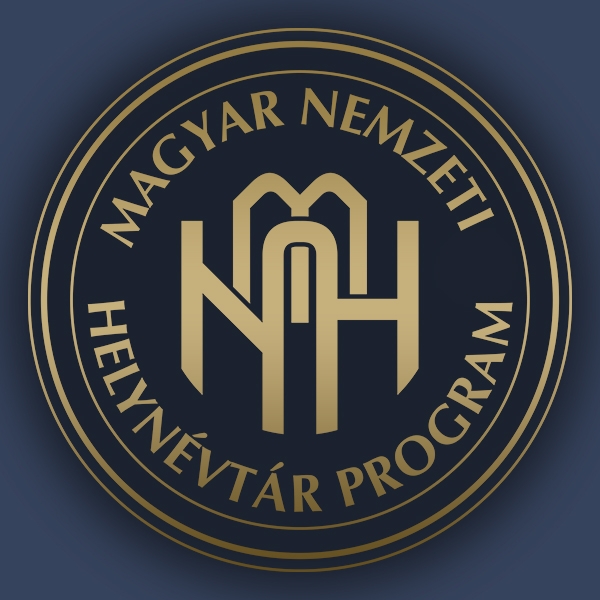 1.4. A vizsgálatba bevont halomnevek
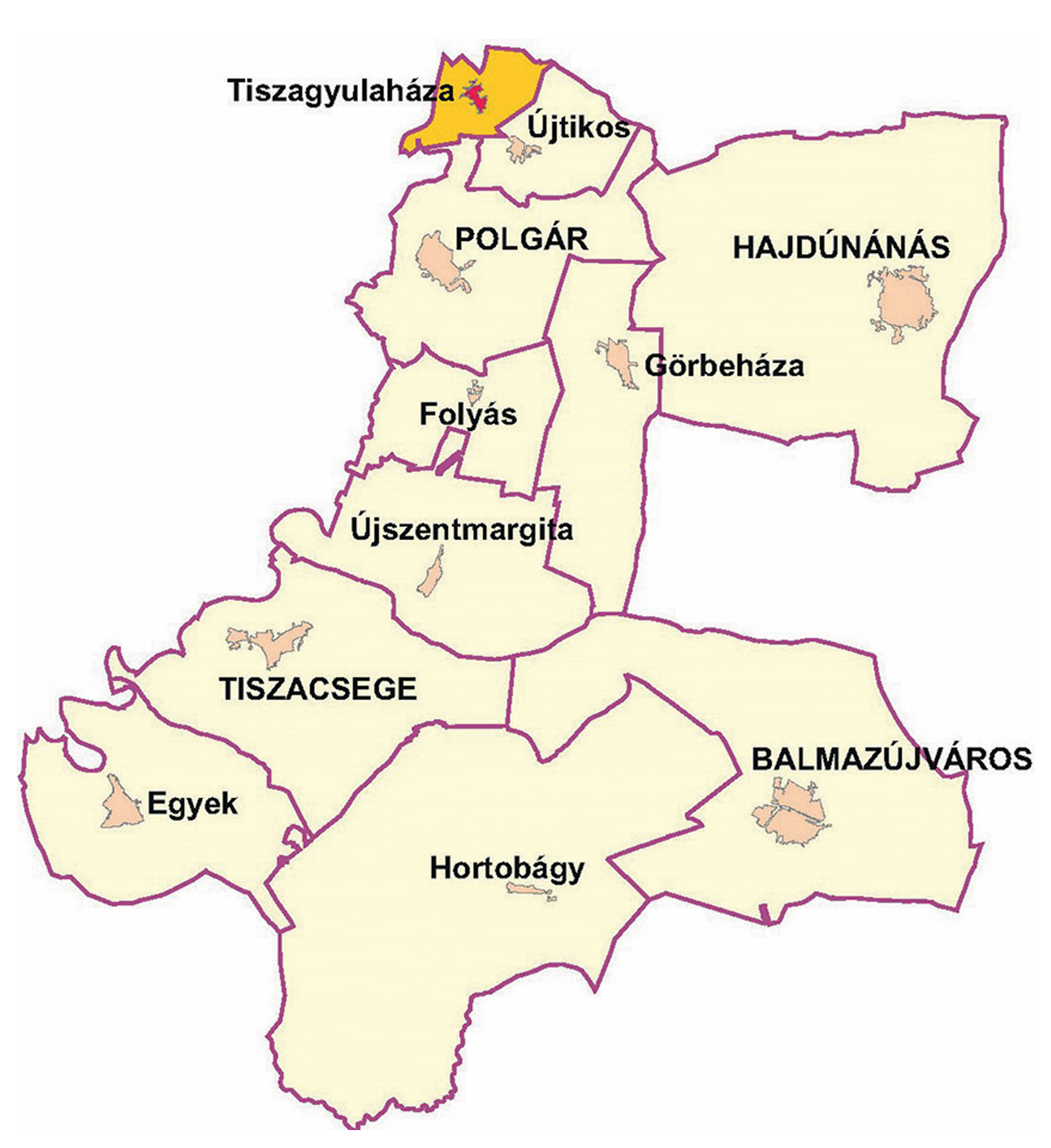 Két hortobágyi járás névanyaga
	Hajdúnánási járás, Balmazújvárosi járás
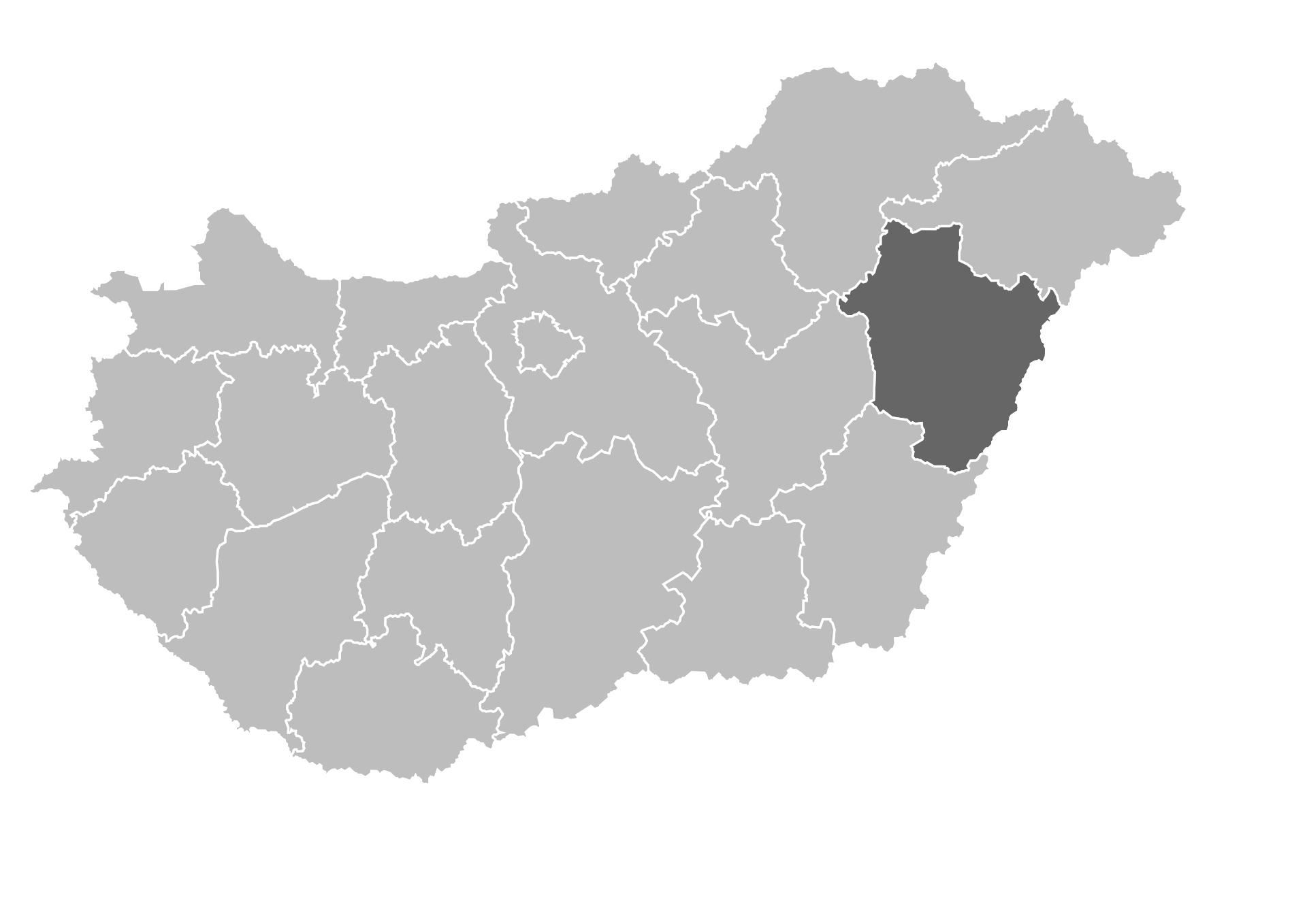 2. A nevekbe sűrített narratívák
2. A helynevek
a legszembetűnőbb tulajdonságokat fejezik ki
	Köves-halom
utalnak a névadás korának térszemléletére, 
    illetve természeti és társadalmi viszonyaira
2.1. Lokális viszony
Más helyhez való viszony
	Vidi-halom (< Vid), Gucsit-laponyag, Karinkó-laponyag, Malátom-halom, Nyírházi-halom

Árpád-kori települések
	Csécs-halom, Derzsi-halom, Boca-halom 
Helyzet (belterület)
	Belső-halom ~ Végső-Hármas-halom, Faluvég-halom, 
	Külső-halom, Északi-domb, Határ-laponyag
Építmények
	Zámi-templomdomb, Tedeji-templomdomb, Kereszt-halom, Szállás-halom, Csűr-domb
Vizek
	Sáros-ér-halom, Cseh-fertő-laponyag, Kisistók fokja-halom
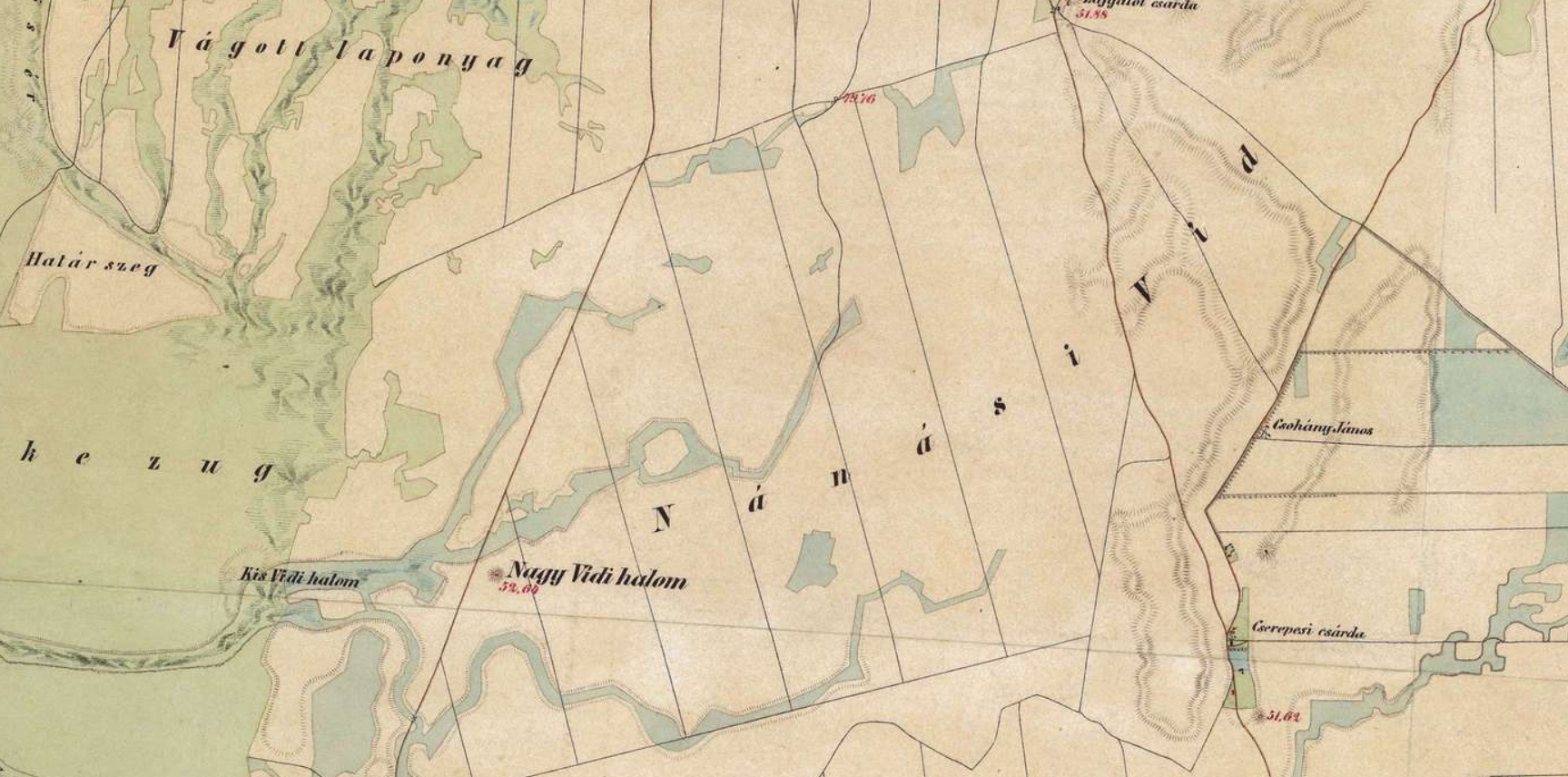 Második katonai felmérés térképe
2.2. Személyhez való viszony
Birtokviszony, egyéb személyhez való viszony
	Benedikó-laponyag, Gajdán-halom, Lós-laponyag, Lovász-laponyag, 	
	Szaksz-halom, Nagy Imre-halom, Deák halom ~ Ferenc deák halma
2.3. Élővilág, élettelen környezet
Növényvilág
	Szőlő-halom, Borsós-laponyag, Parajos-halom, Kenderes-halom, Tökös-halom
Állatvilág
	Bivaly-halom, Fürj-halom, Sólyom-halom, Bíbic-halom
A környezet anyaga
	Köves-halom, Homok-domb
2.4. Elsődleges perceptuális jegyek
Méret
	Nagy-halom, Fél-halom
Szín
	Fekete-halom, Veres-halom
Alak
	Görbe-Szék-halom, Lyukas-halom



Egyéb érzékszervi benyomás
	Bőgő-halom
	Rothadt-halom
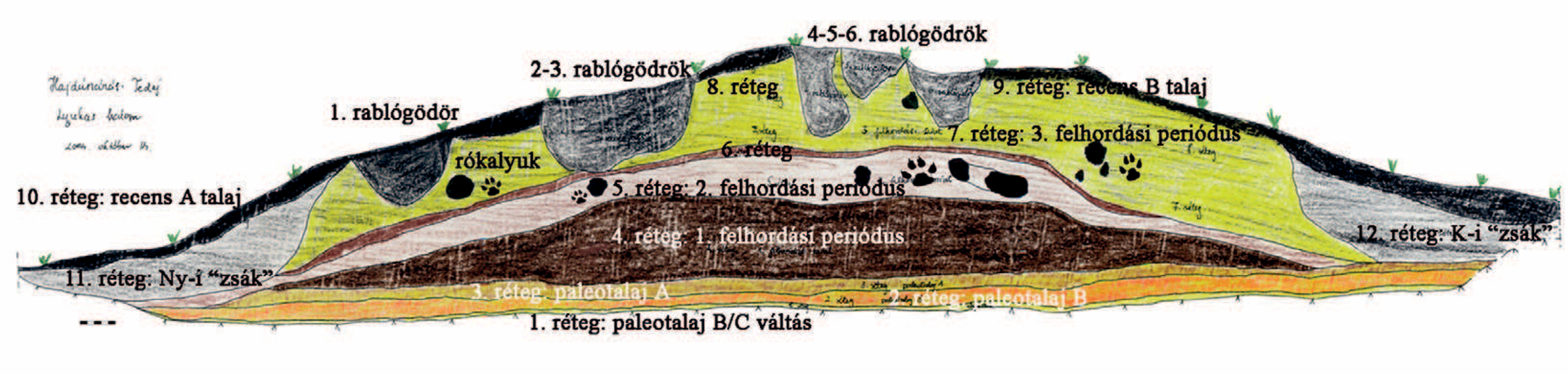 A hajdúnánási Lyukas-halom
Ábra: Barczi – Horváth – Pető – Dani 2012
2.5. Több halom
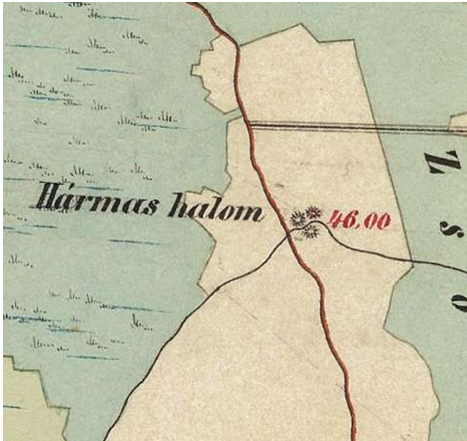 Közös megjelölés
	Kettős-halom, Hármas-halom, 
	Hét-laponyag, Hármas-Kecskés-halom
Kis- / Nagy- 
	Kis-Mérföldes-halom – Nagy-Mérföldes-halom
Második katonai felmérés térképe
2.6. Történetek
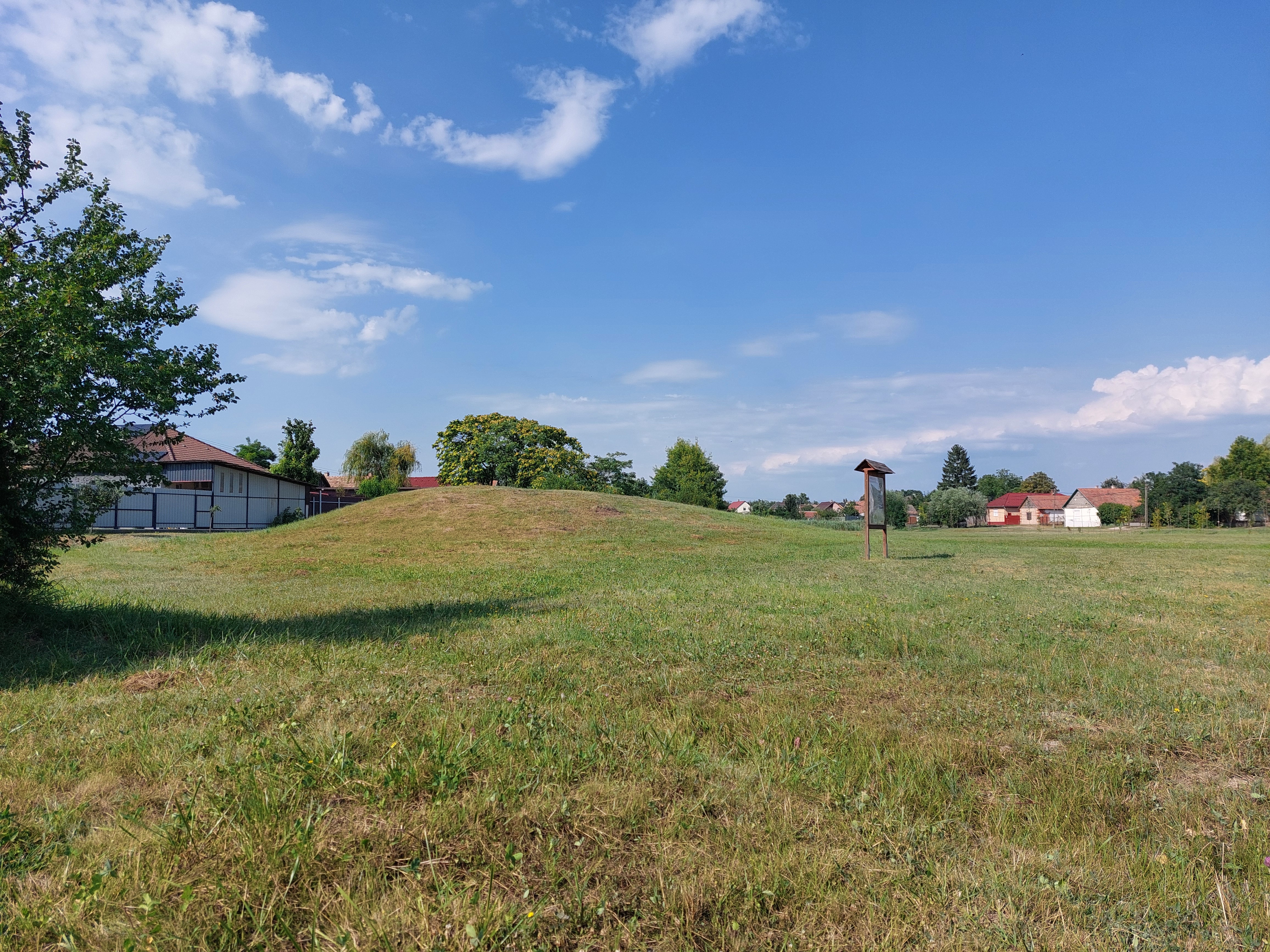 Kincs
	Kincses-halom, Pénzes-halom, Lopó-halom
	„Azt tartják, hogy Szent György nap éjtszakáján ki kell 
	erre a halomra ülni és figyelni, hogy hol csapódik fel
	a láng, mert ott kincs van elásva” (Molnár 1938).
Nagy csaták
	Rác-domb ~ Test-halom
Török idők
	Kakas-halom, Strázsa-halom
A név által indukált történetek
	Szálka-halom, Kárhozott-halom, Király-domb
Rác-domb
Fotó: Reszegi Katalin
3. Névföldrajzi, szóföldrajzi újdonságok
3. Földrajzi köznevek
Halom, laponyag, domb, hegy

	laponyag  ~ lapos, lapály, lapít
			=> ’árterületből, mocsárból kiemelkedő, rendszerint kör alakú, 			     enyhén lejtős oldalú, lapos domb’ – Tiszántúl 
		            => ’völgy’ – a nyelvterület más részén
		        jelentéshatár Hajdúnánáson:
			     18. század: Süldős-laponyag, Vágott-laponyag halomnevek
			     ’alacsonyabb fekvésű földterület, lapos’ jelentés is
4. Helynévi szinonímia
4.1. A helynevek funkciója
Azonosítás
	egy hely – egy név
DE: többnevűség
	ellentmond a tulajdonnév elsődleges funkciójának
	ellentmond a nyelvi gazdaságosságnak
univerzális
4.2. Többnevűség a halomnevek körében
Dél-alföldi halmok: 8-10 név
	Tőkei-halom ~ Magyar-Tőkei-halom ~ Nagy-halom ~ Tőke-halom ~ Alsó-Jámbor-halom ~ Liba-halom
	Vigyázó-halom ~ Vigyázó ~ İr-halom ~ Szántó-halom ~ Kálvária ~ Temető-halom ~ Kálvária-halom
	(Bede Ádám 2008)
Két hajdú-bihari járás: 1-4 név
	Kárhozott-halom ~ Szőlő-halom ~ Nagy-halom
<= Adatolás bizonytalanságai + területi különbségek
Érdemes a korábbi elemzések eredményeit is felülvizsgálni – a névhasználat sajátosságait figyelembe véve
	a területi helynévszótárak alapján
5. Más tudományterületek
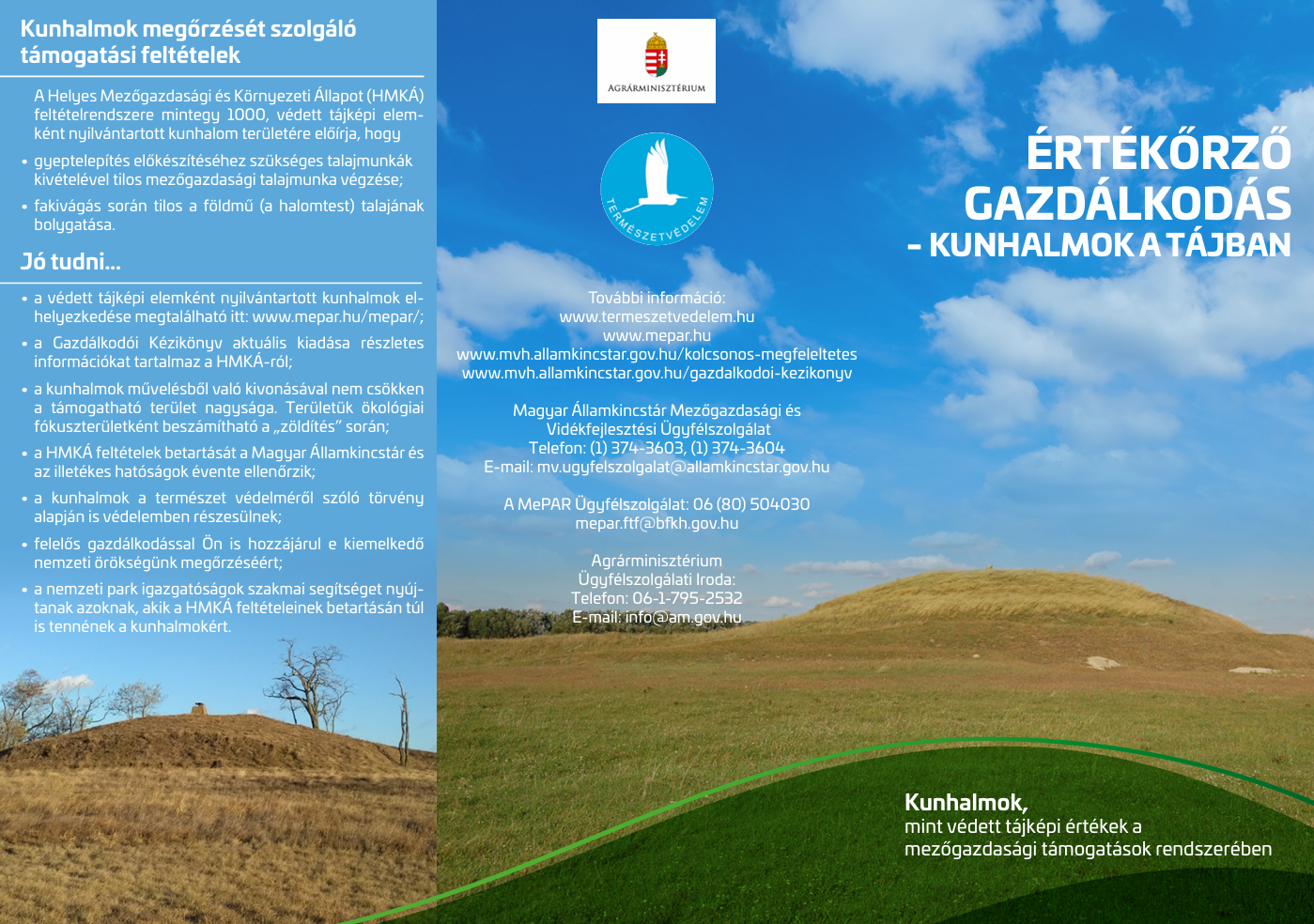 5. Más tudományterületek
A halmok
történeti-kulturális értéke
botanikai és zoológiai jelentősége
 Törvényi védelem
Halomkataszterek
	régi térképek
	helynévgyűjtések
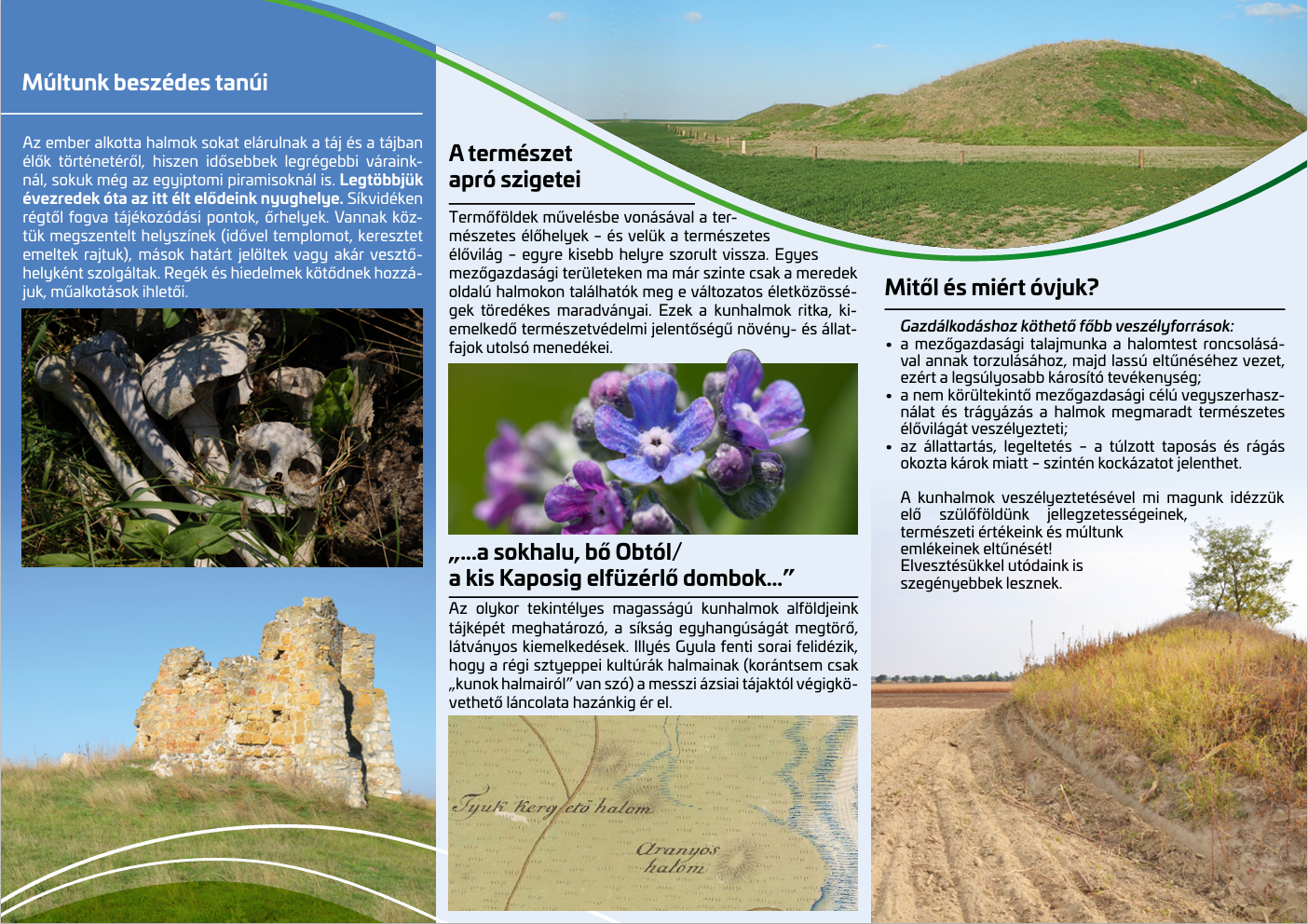 Képek forrása: termeszetvedelem.hu
Köszönöm
a figyelmet!
2024. november 6.
Vidi-halom
Fotó: Reszegi Katalin